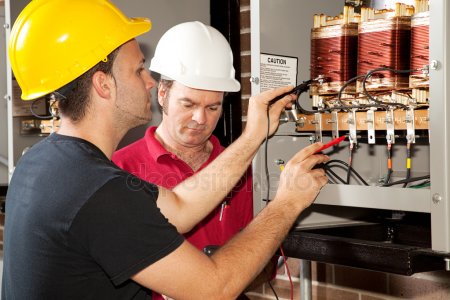 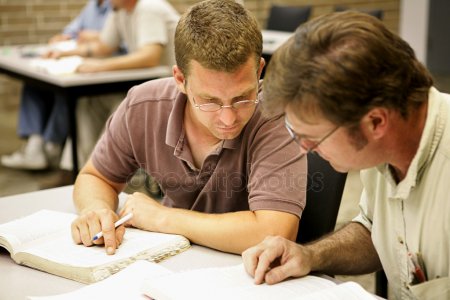 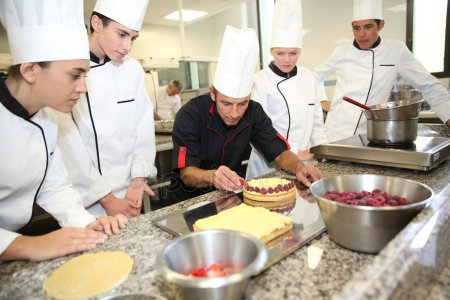 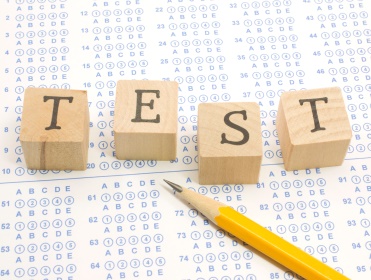 Нормативная база
2
Учебный модуль – модуль ДПП
3
4
ДПП           ОПОП СПО
5
При зачёте модулей ДПП (учебных модулей) в ОПОП СПО, необходимо учитывать:
6
Преимущества перезачета учебных модулей ДПП в ОПОП СПО
7
8
КАК ЗАЧЕСТЬ?
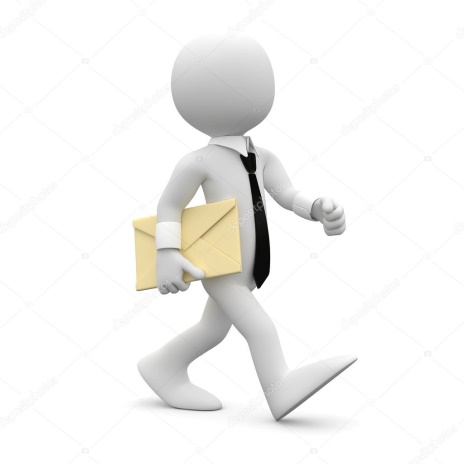 9
Оценочные средства, используемым для признания результатов освоения учебных модулей должны:
10
Оценочные средства, используемым для признания результатов освоения учебных модулей должны содержать :
11
12
Что оценивать?
13
Какие элементы оценочных средств отличаются в ДПО и СПО?
четкие индикаторы – видимые проявления сформированности компетенций и/или знаний, умений, владений, практического опыта;
измерительные материалы (задания) и шкалы оценки;
методические указания по проведению оценочного мероприятия (мероприятий), включая установленные требования к месту, условиям, используемым материалам и процедуре оценивания.
14
Какой тип контроля, используемый в учебных модулях, важен при признании результатов его освоения в ОПОП СПО?
15
Пример корректного применения ОЦЕНОЧНЫХ СРЕДСТВ для различных результатов обучения и образовательных результатов:
Может ли оценочное мероприятие состоять из нескольких оценочных средств?
16
ОСОБЕННОСТИ ОЦЕНКИ КОМПЕТЕНЦИИ(ПРОФЕССИОНАЛЬНОЙ КВАЛИФИКАЦИИ):
17
ОБЪЕКТИВНОСТЬ ОЦЕНКИ ПРОФЕССИОНАЛЬНОЙ  КВАЛИФИКАЦИИ МОЖЕТ БЫТЬ ДОСТИГНУТА ЗА СЧЕТ ЕЕ ПРОВЕДЕНИЯ:
18
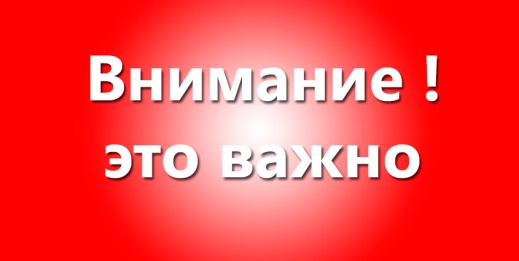 19
Виды измерительных материалов
20
Как разработать шкалу оценки?
21
Показатели и критерии
22
ПРИМЕР БАЛЬНОЙ ШКАЛЫ ОЦЕНКИ (ОЦЕНОЧНОГО ЛИСТА) для оценочного средства
23
ПРИМЕР КАЧЕСТВЕННОЙ (экспертной) ШКАЛЫ ОЦЕНКИ (ОЦЕНОЧНОГО ЛИСТА) для оценочного средства
24
Таким образом
25
Краткие выводы
26
Основные требования к оценочным средствам, используемым для признания результатов освоения учебных модулей ДПП и зачета их в основных профессиональных образовательных программах СПО
27